Advancing Primary Care Delivery: Practical, Proven, and Scalable ApproachesChartpack
UnitedHealth Center for 
Health Reform & Modernization
September 2014
Advancing Primary Care Delivery: Practical, Proven, and Scalable Approaches
Primary care is the foundation of the U.S. health care system, central to improving health and to effectively treating patients.  

The United States faces a challenge in terms of increasing overall primary care capacity and aligning the supply of primary care resources with demand in underserved communities.  

Building blocks for increasing capacity include leveraging a diverse clinical workforce, practicing in care teams, and utilizing health information technology (HIT). 

Care delivery models that leverage these building blocks have improved quality and contained costs, by applying value-based payments. 

Additional pathways to expand and target capacity include leveraging retail health clinics, reaching patients where they live, utilizing group visits, and better targeting “super-utilizers” and other complex patients.
The full report can be accessed at unitedhealthgroup.com/modernization
2
Health Care Markets with a Higher Concentration of Primary Care Physicians Have Fewer Avoidable Hospital Admissions
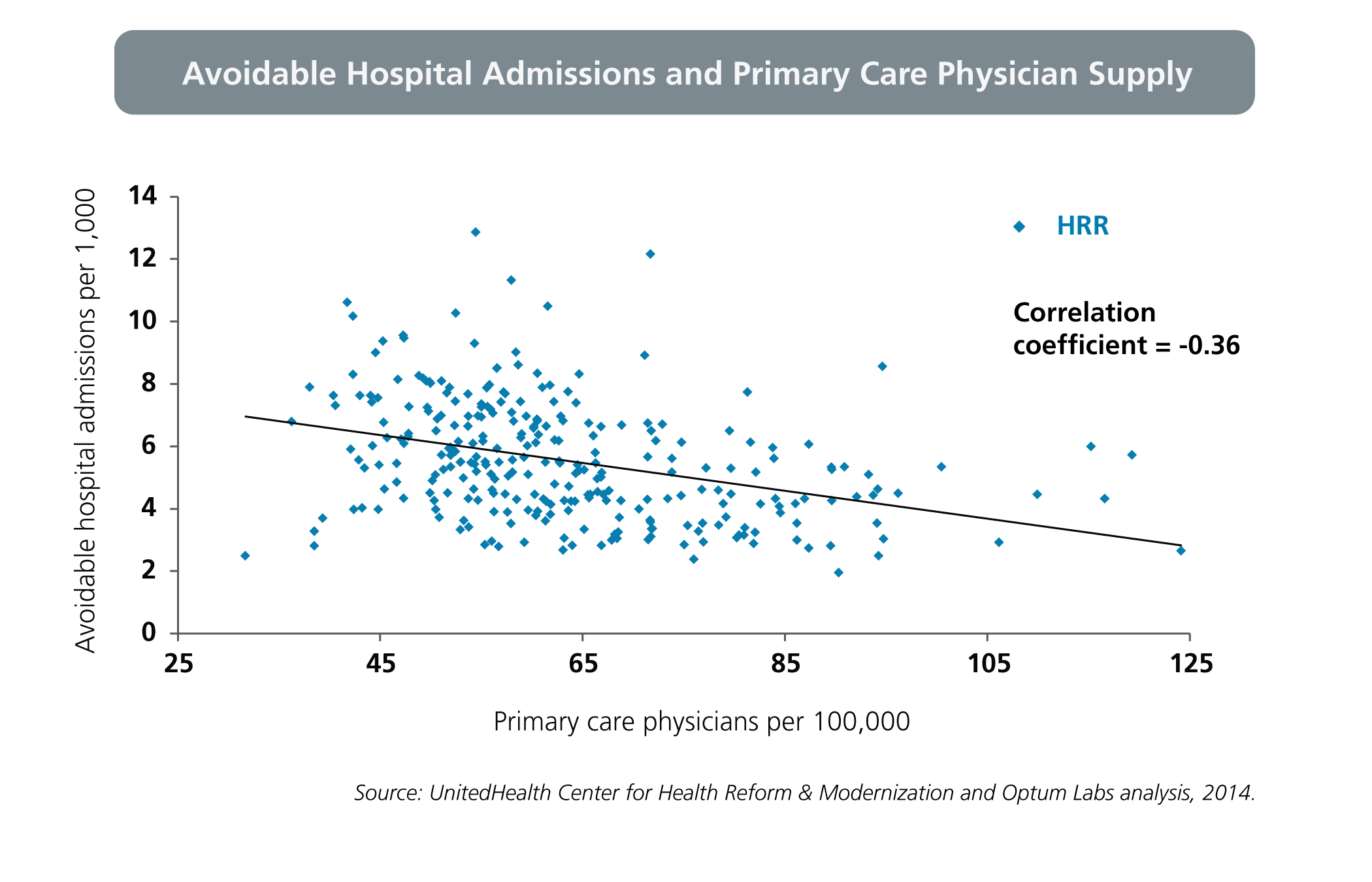 3
Health Care Markets with a Higher Concentration of Primary Care Physicians Have Fewer Avoidable Hospital Emergency Department Visits
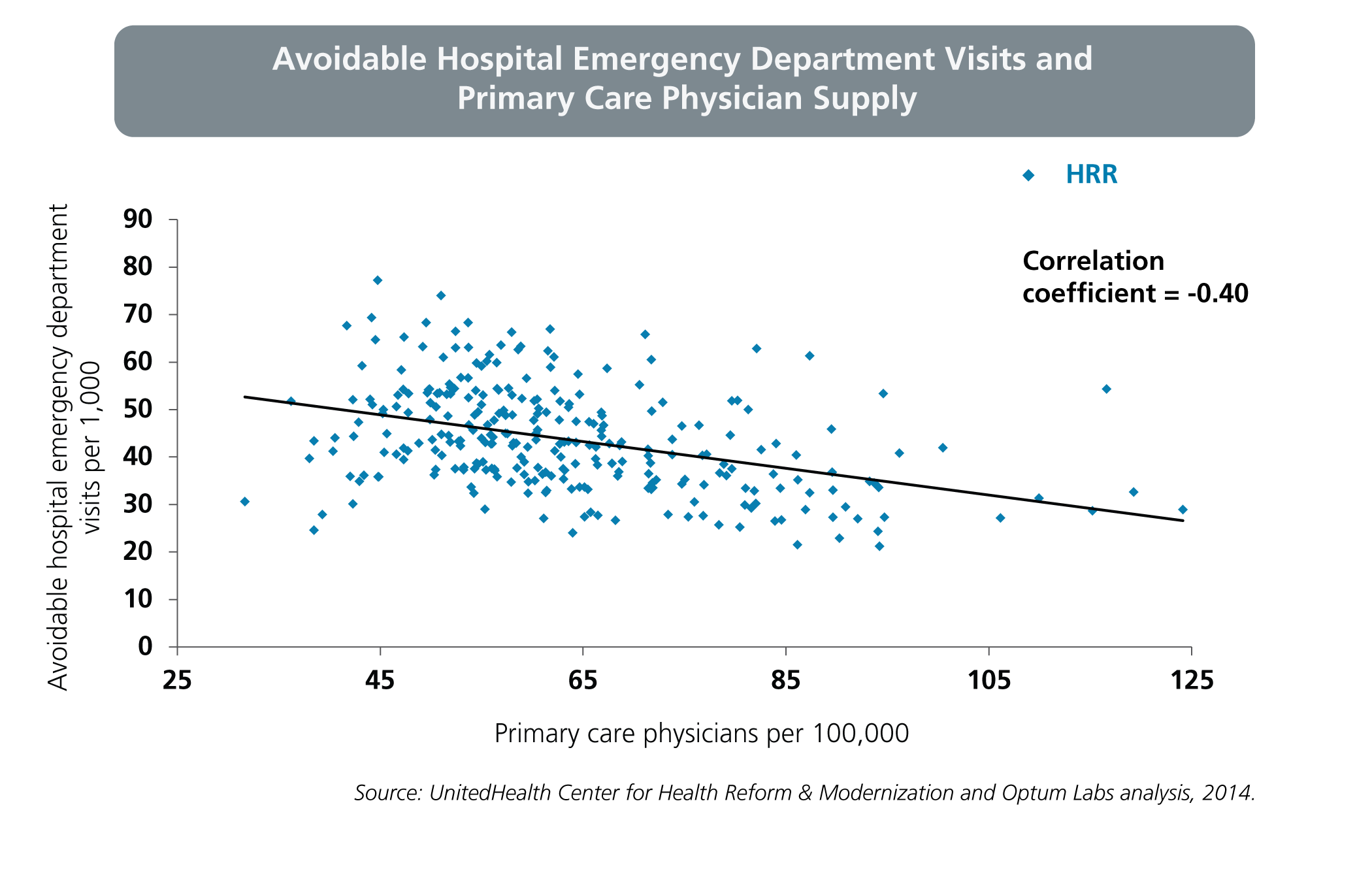 4
Health Care Markets with a Higher Concentration of Primary Care Physicians Have Lower Use of High-Technology Diagnostic Imaging, Which is More Costly and Often No More Effective Than Traditional Imaging
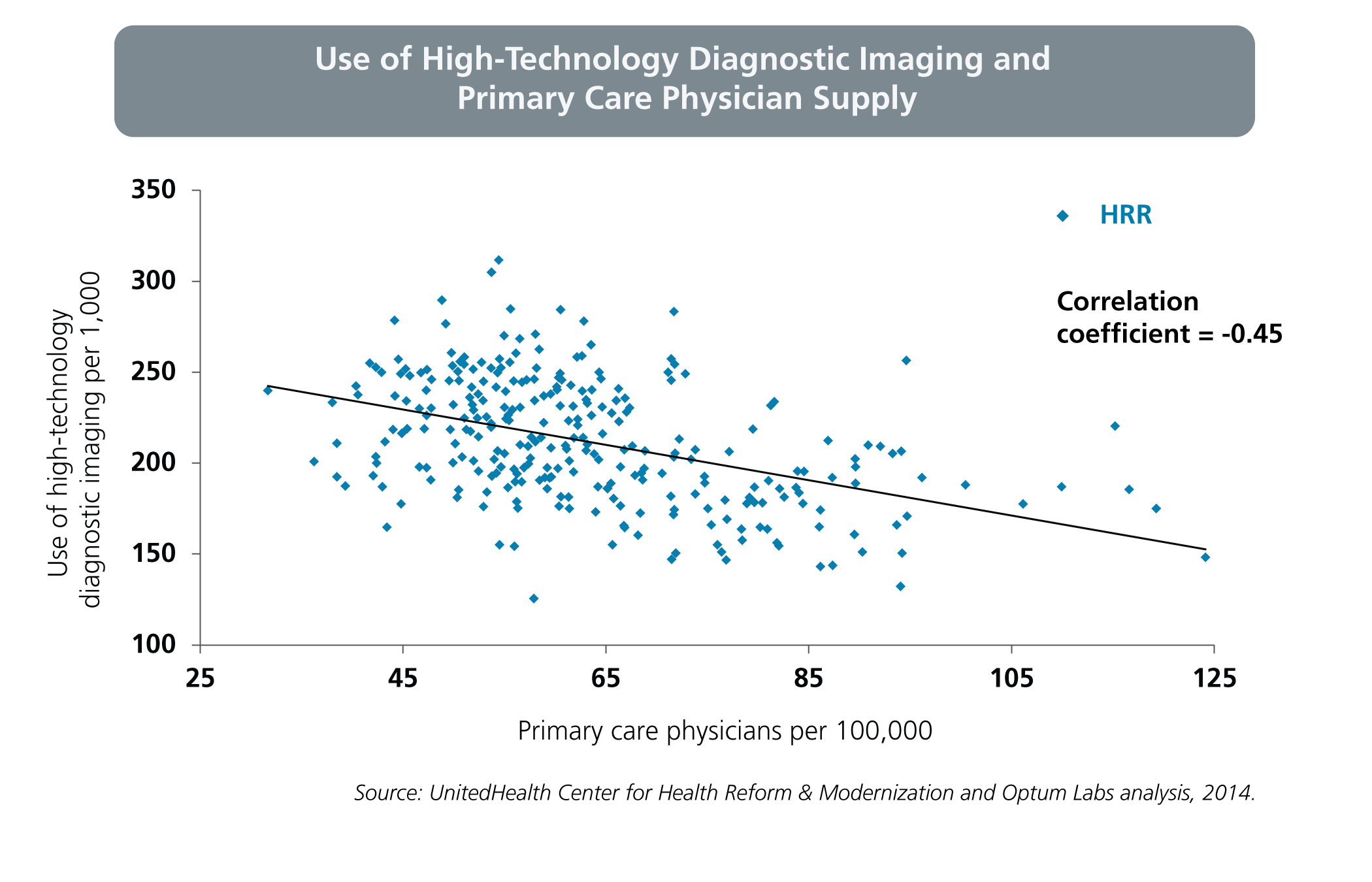 5
The Volume of Primary Care Physician Visits in the United States Declined and Specialist Visits Increased Between 2012 and 2013
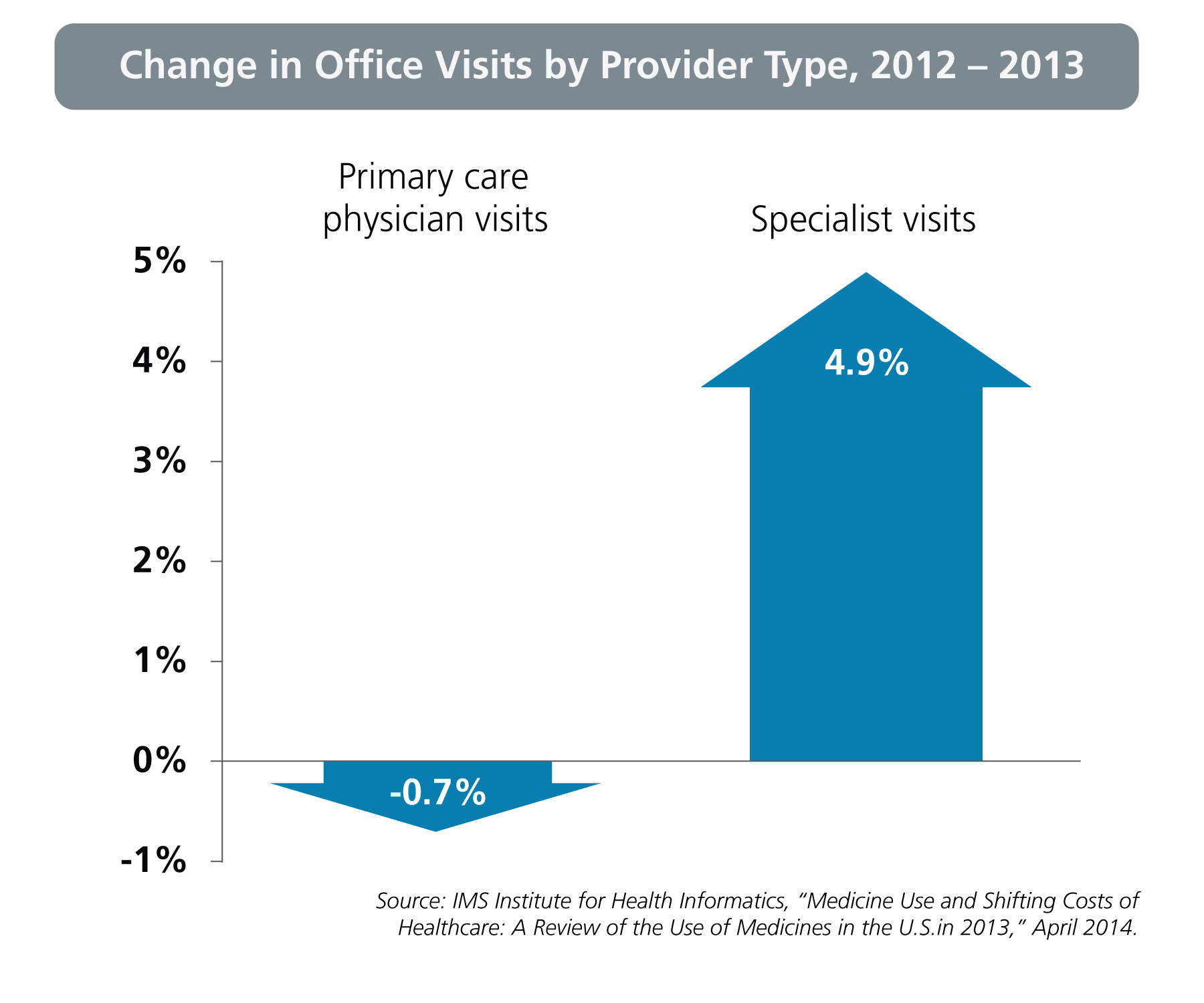 6
Among New Medical School Graduates, Only One in Six is Choosing to Practice Primary Care
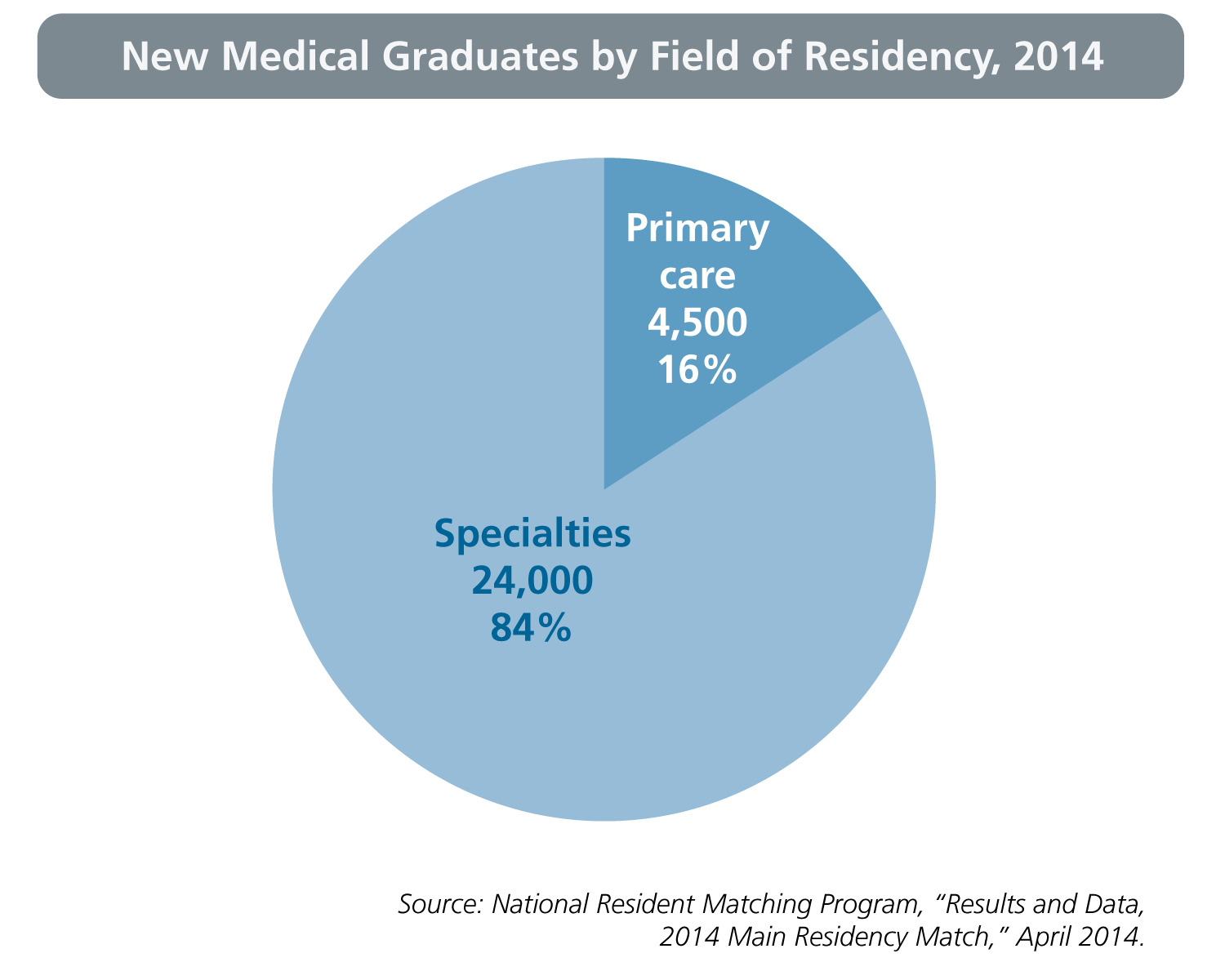 7
Some Areas of the Country, Including the West and the South, Face Greater Challenges than Others in Ensuring Primary Care Capacity in the Coming Years
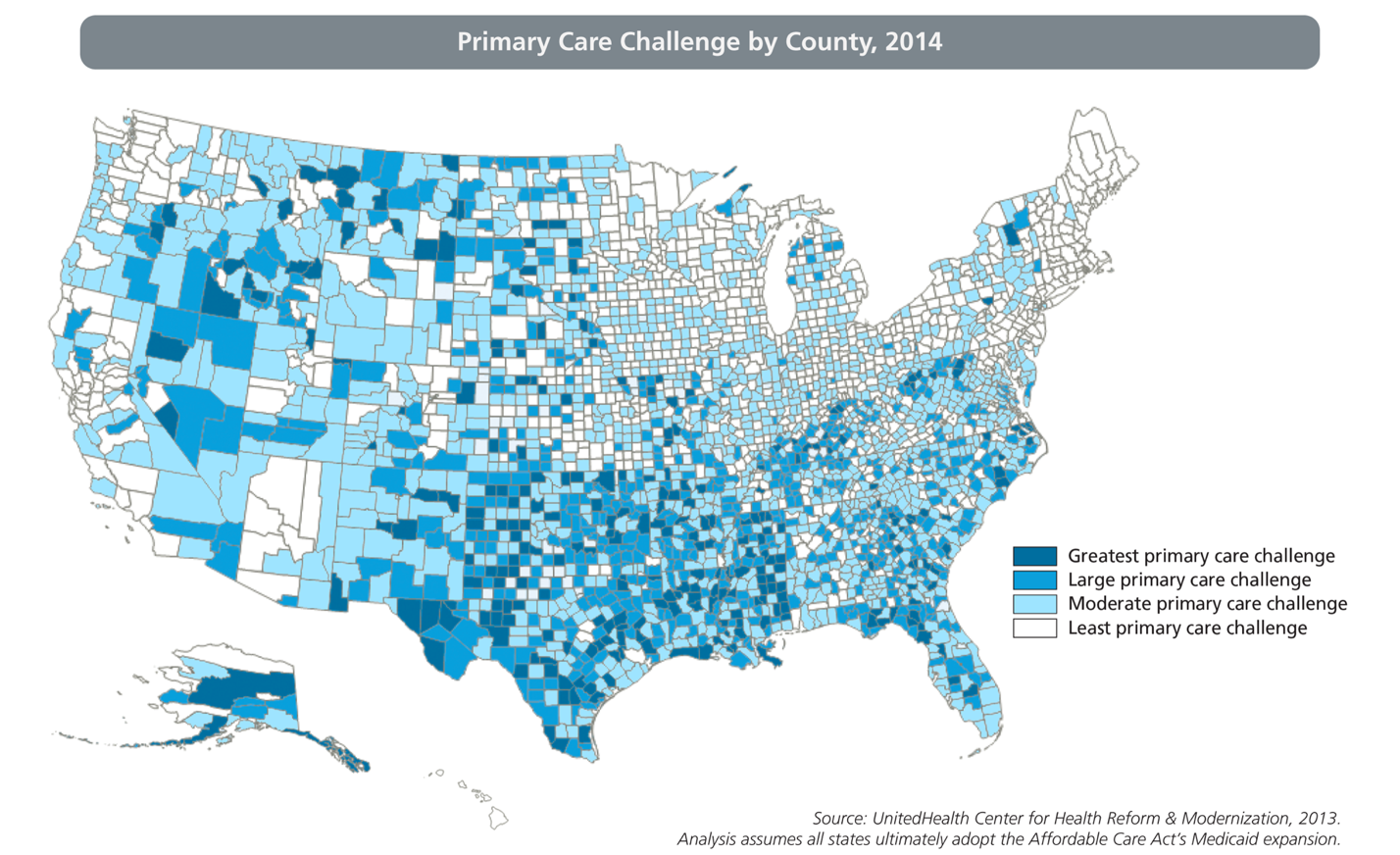 8
The Percentage of Nurse Practitioners and Physician Assistants Who Practice in Rural Areas is Greater Than the Percentage of Physicians
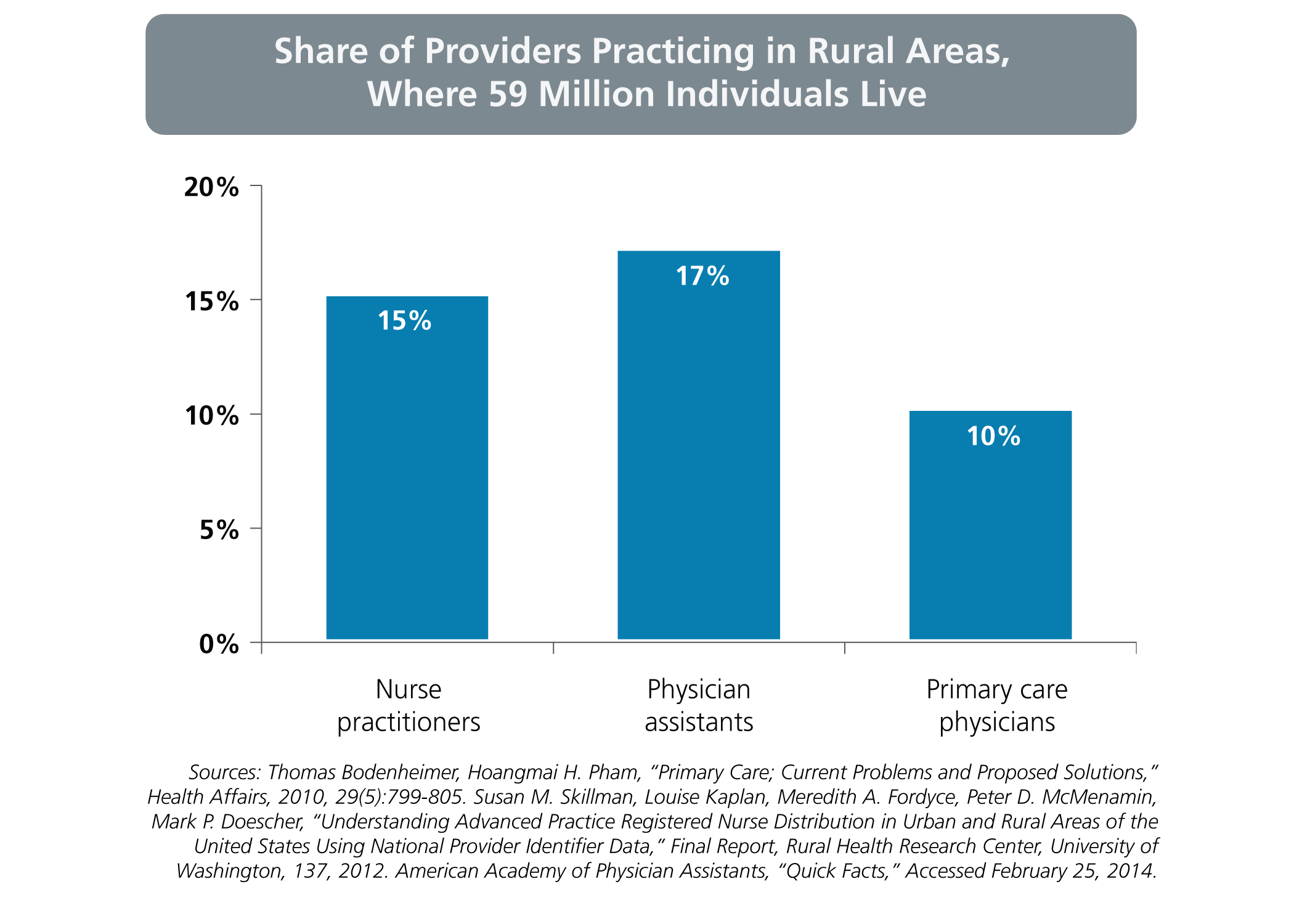 9
Primary Care Physicians are More Concentrated in Higher-Income Areas
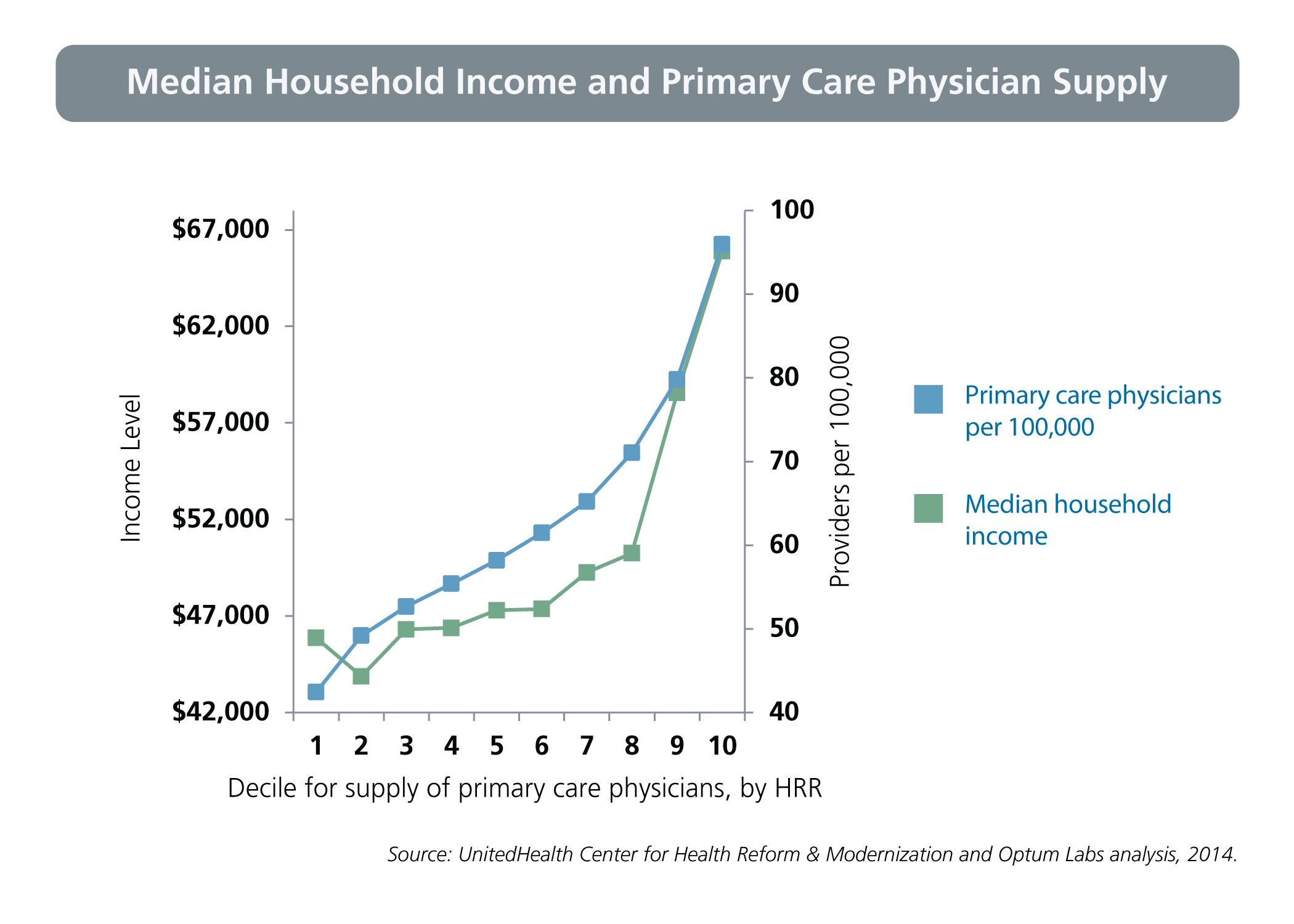 10
Primary Care Physicians are More Concentrated in Areas with Lower Rates of Uninsured
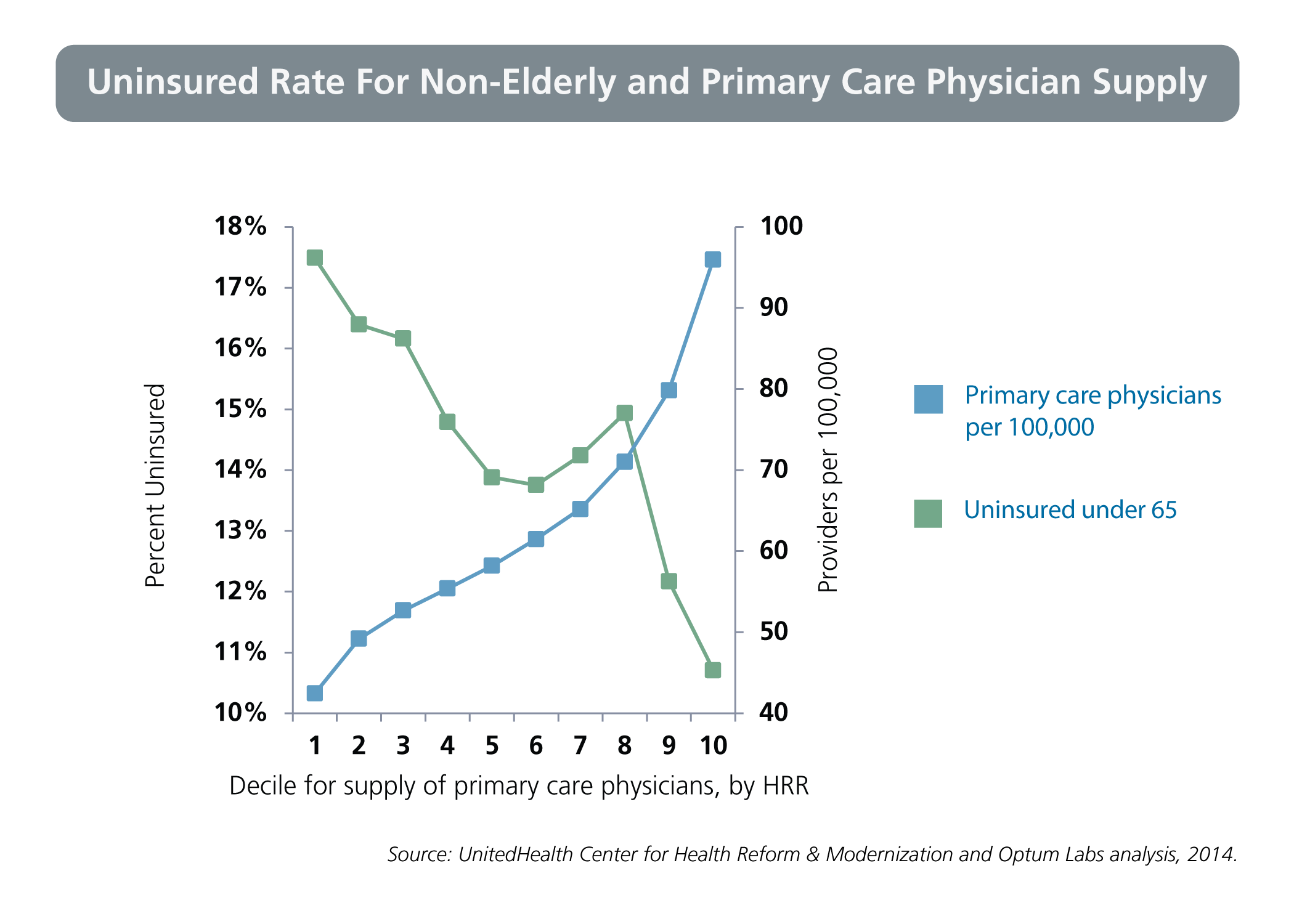 11
Areas with Lower Concentrations of Primary Care Physicians Have Higher Concentrations of Non-Physician Primary Care Providers
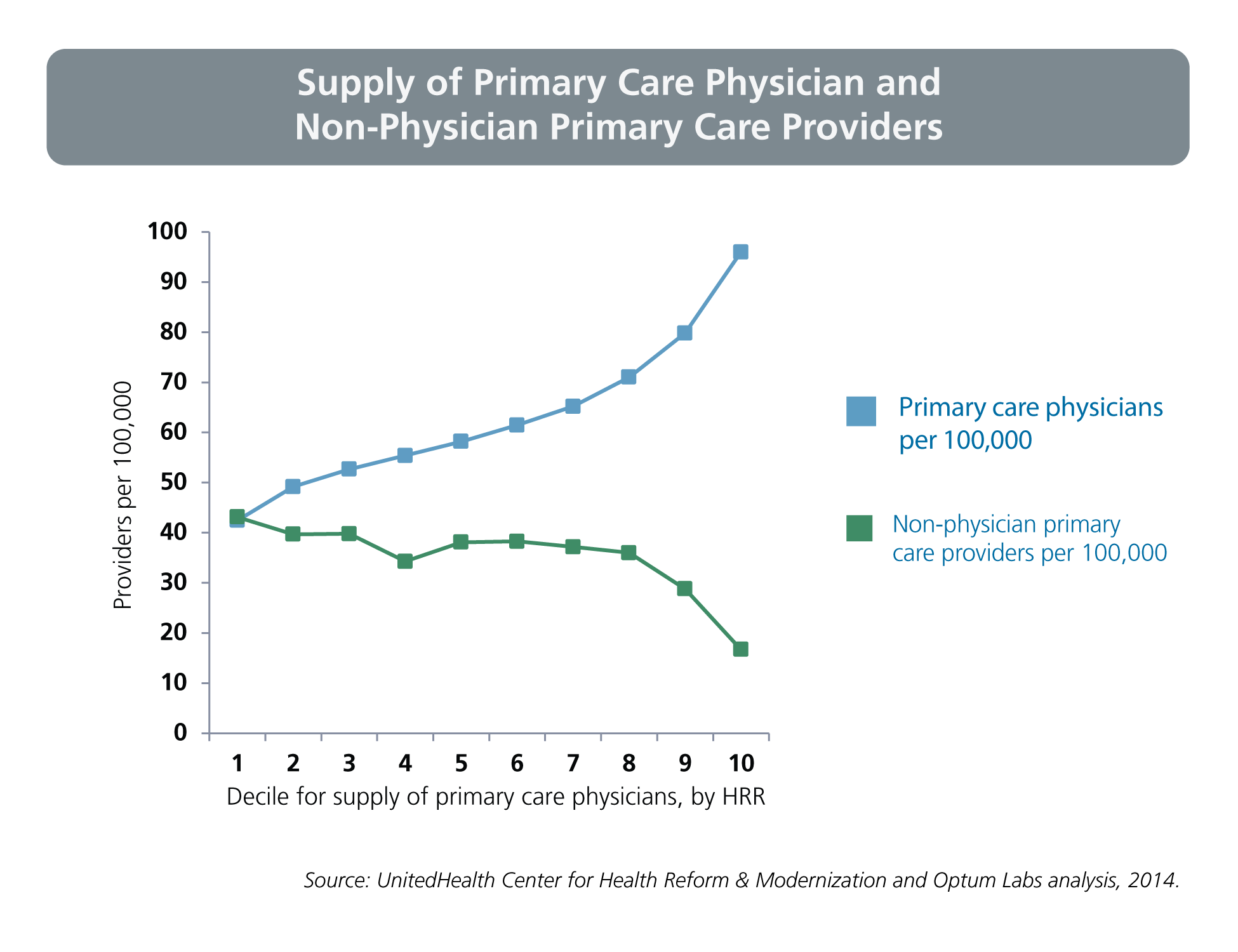 12
WESTMED’s Commercial ACO, in Partnership with UnitedHealthcare and Optum, Achieved Reductions in Hospital Utilization and Costs
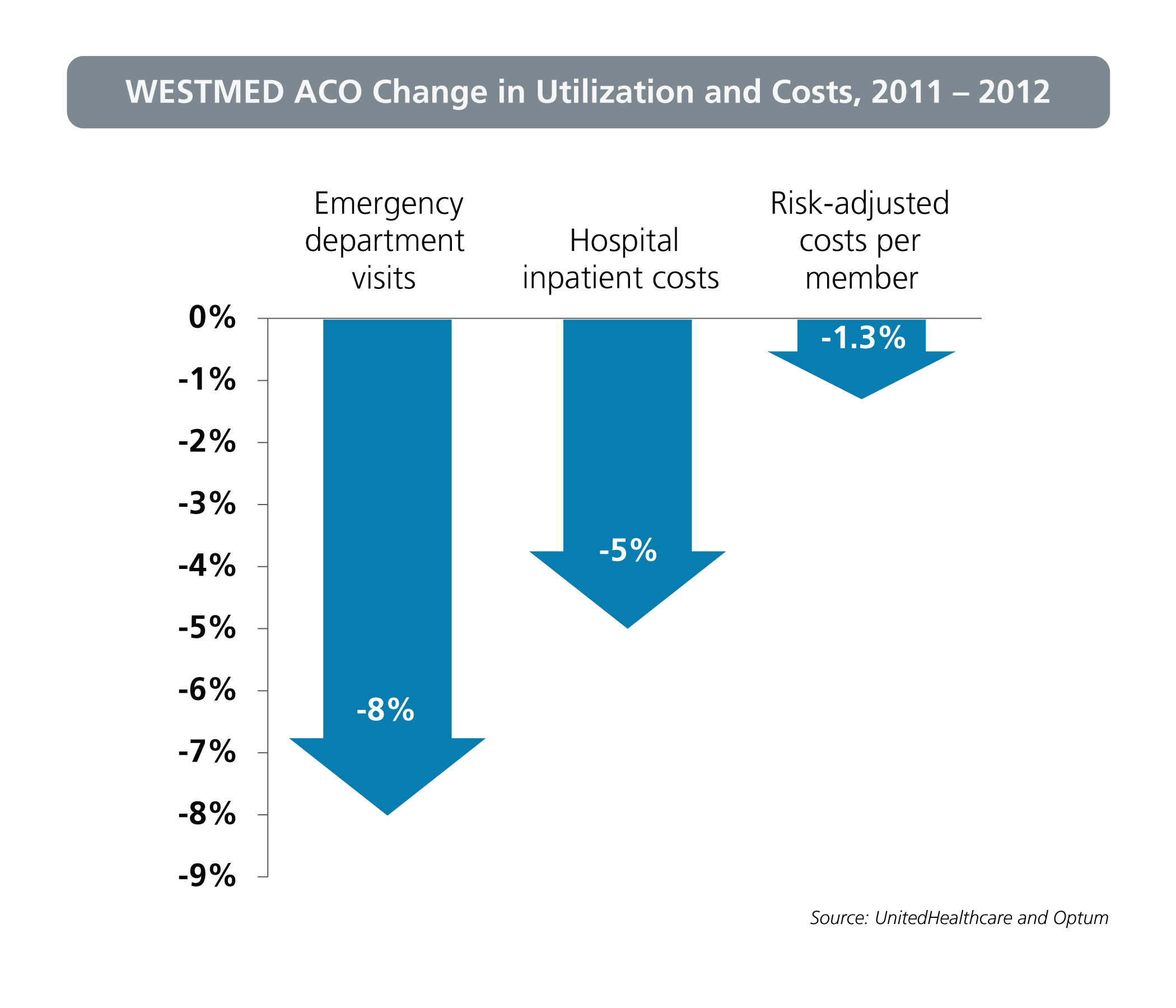 13
Monarch’s Medicare Pioneer ACO, in Partnership with Optum, Achieved Cost Reductions for its Patients while Spending Increased for the Reference Cohort
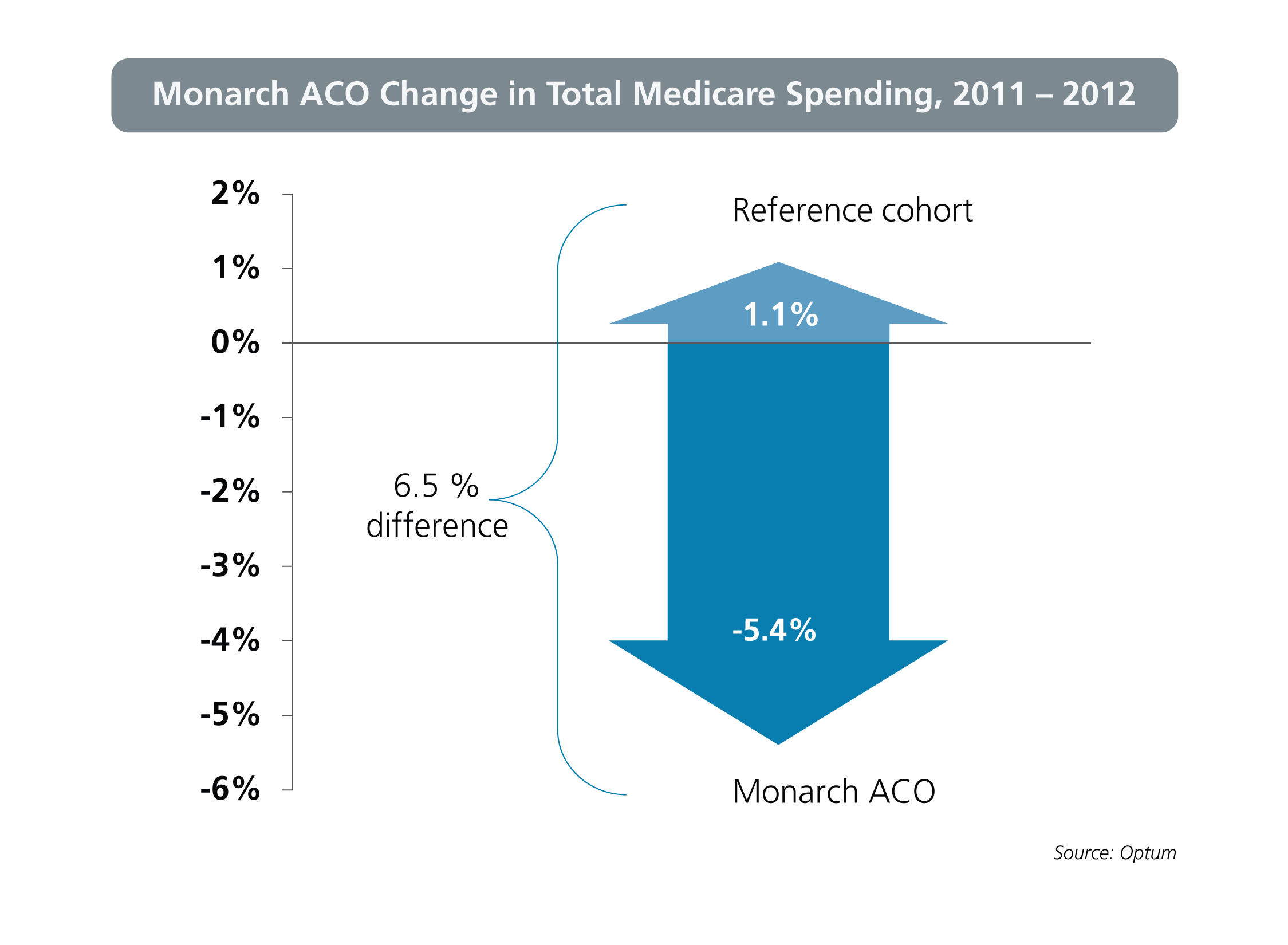 14
The Number of Health Care Retail Clinic Visits has Increased Dramatically in Recent Years
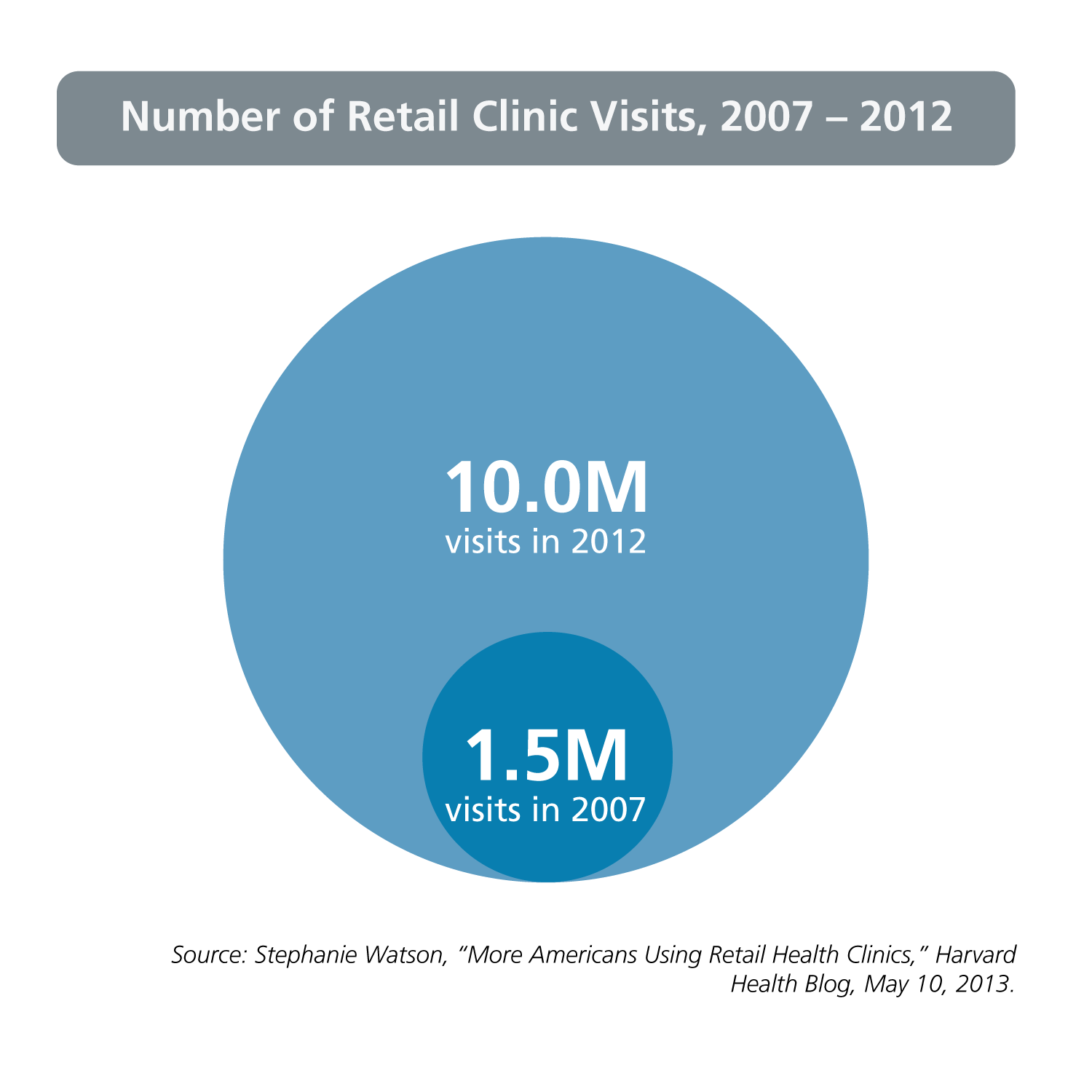 15
Use of Group Visits by Family Physicians Doubled Between 2005 and 2010
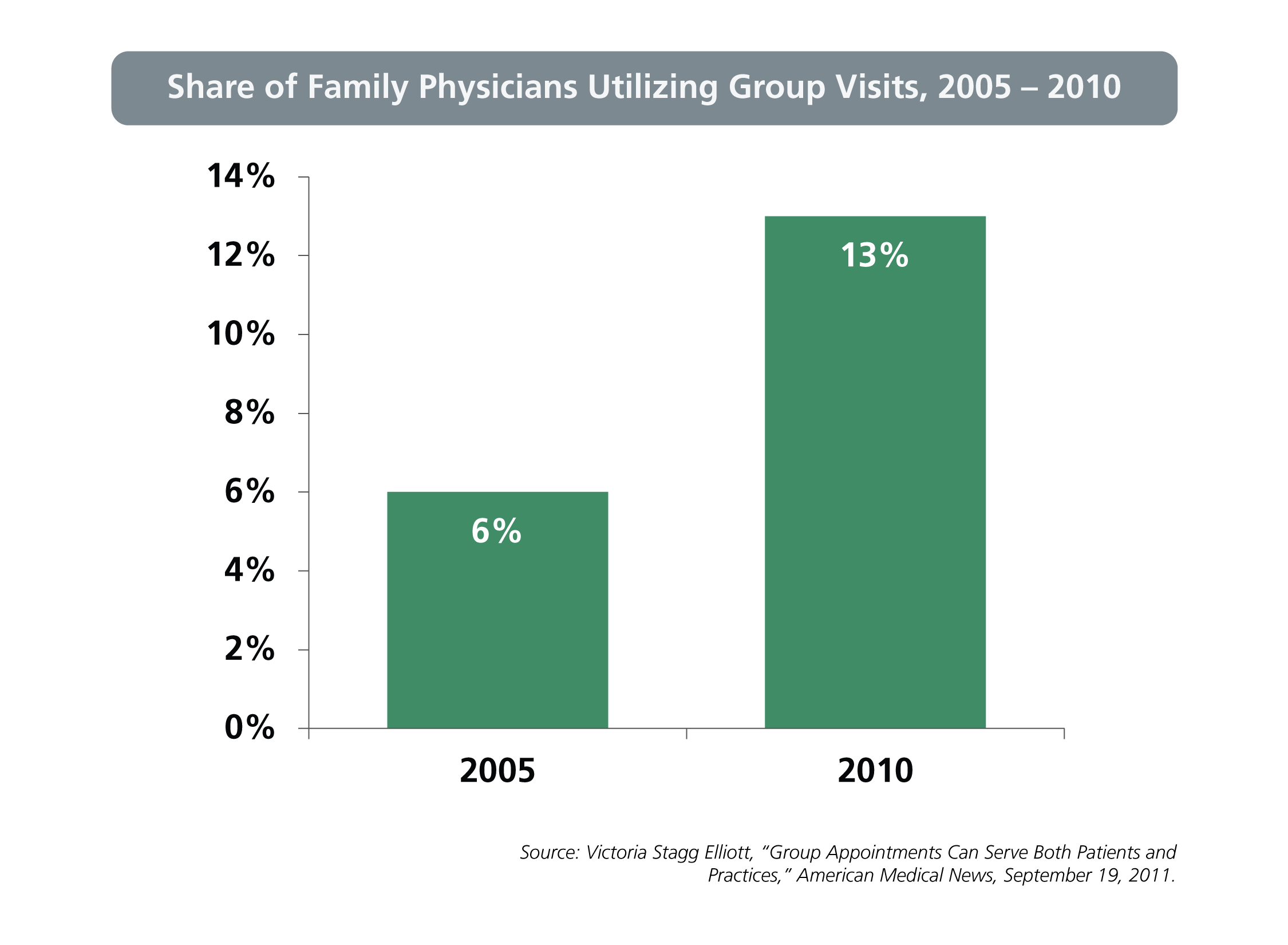 16
Each Year, “Super-Utilizers” – the Top 5% of the Population in Terms of Per Capita Spending – Account for 50% of All Health Care Costs
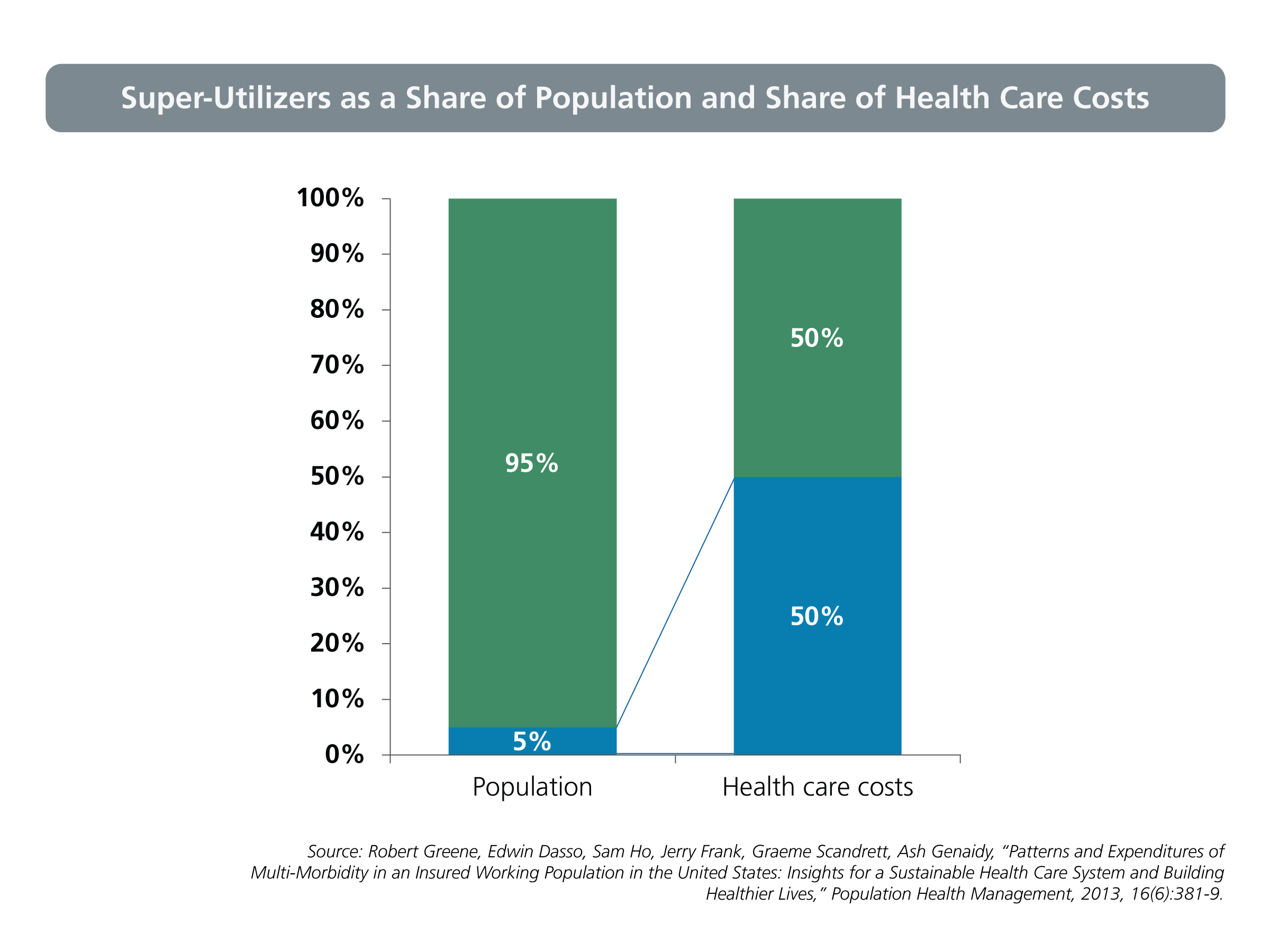 17
Among “Super-Utilizers,” 38% Will Remain Super-Utilizers the Following Year
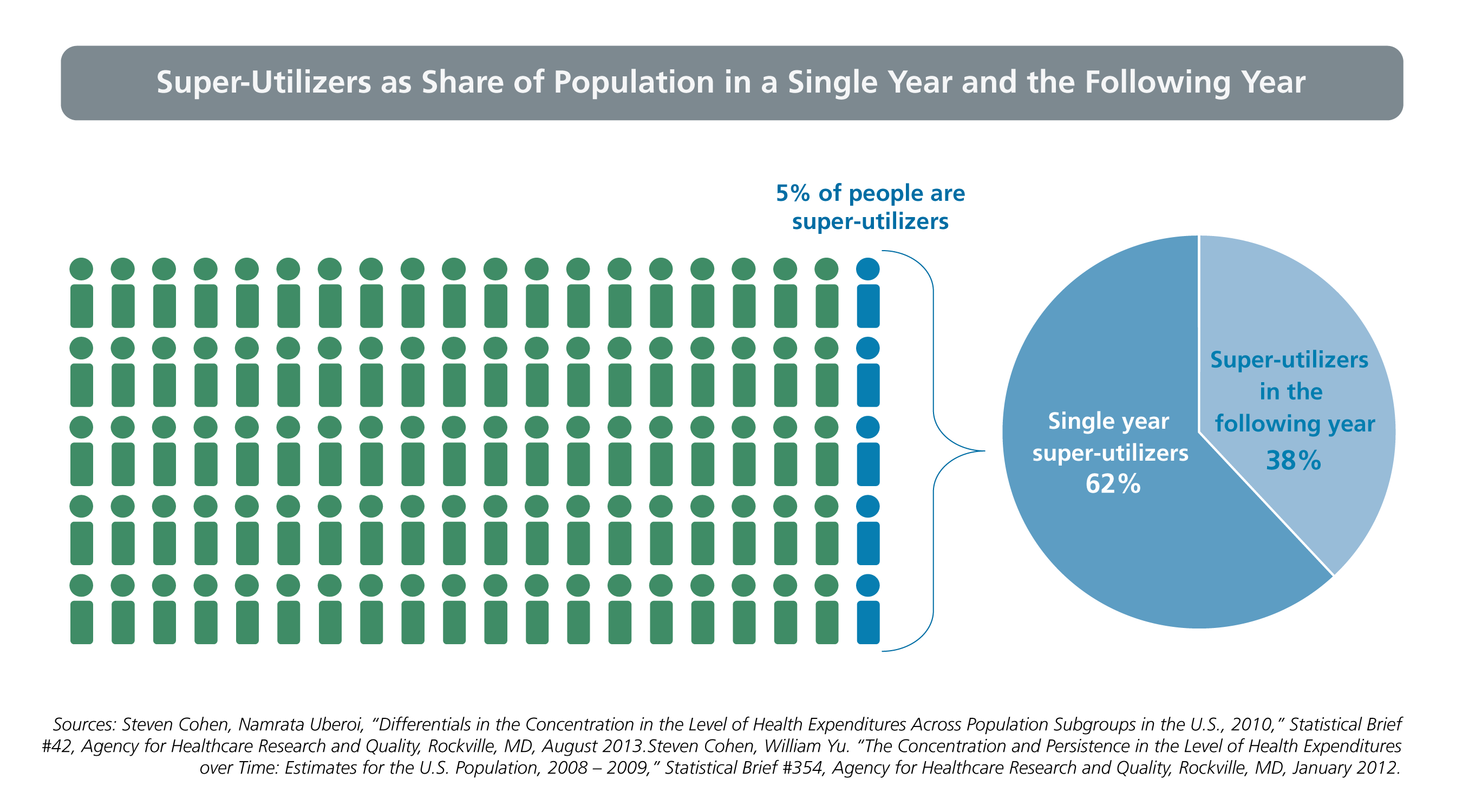 18